Sociale teams en basisteams Jeugd & Gezin Oss
“Welzijn en (jeugd)zorg in de wijken en kernen”

Voorlichting wijk en dorpsraden
5 februari 2015
Sociale teams Basisteam Jeugd & Gezin
Naast elkaar ontwikkelen.
Sociale teams: 23-100 jaar
Basisteam Jeugd & Gezin: 0 - 23 jaar
Afstemming: werkgebied, werkwijze, terminologie
Op termijn 1 team samen met Basisteams Jeugd & Gezin
Indeling sociale teams
Vijf sociale teams in Oss vanaf 1 februari 2015
Teams Oss
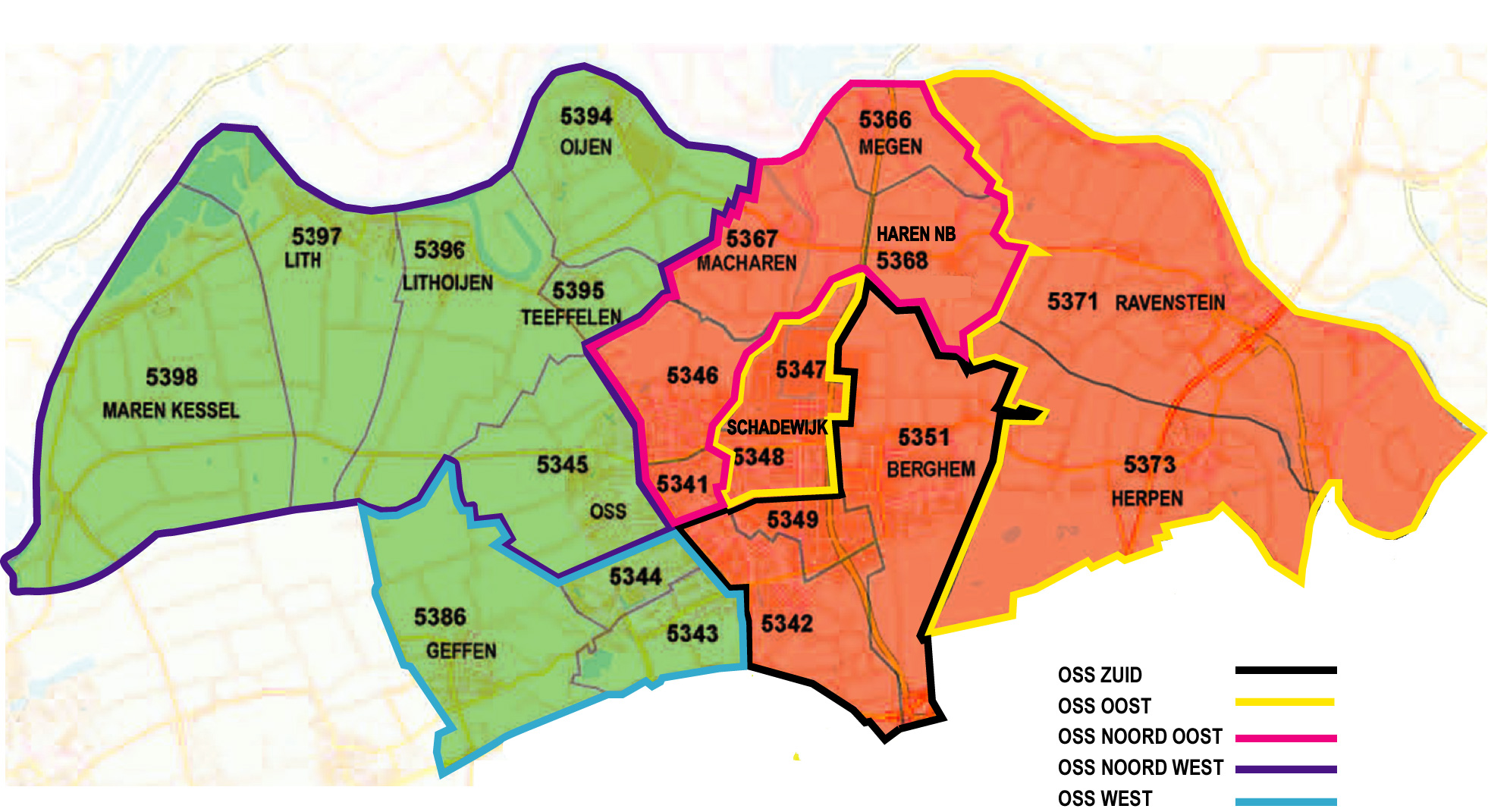